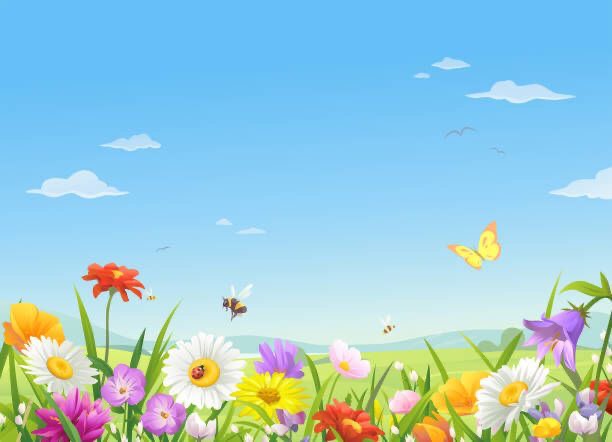 Nhận biết chữ số 6
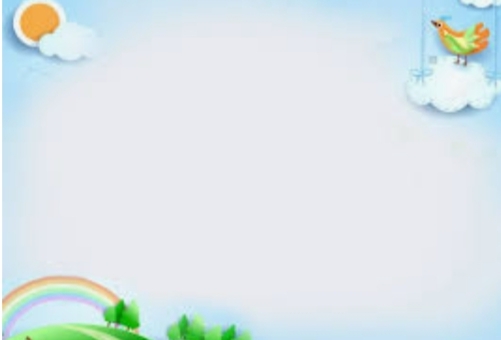 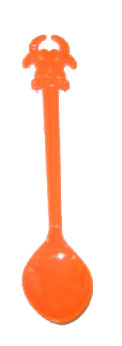 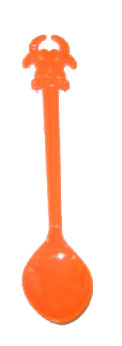 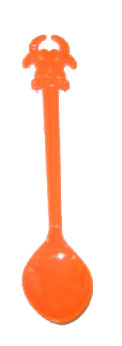 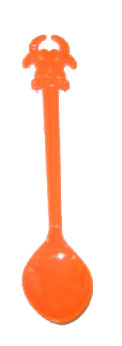 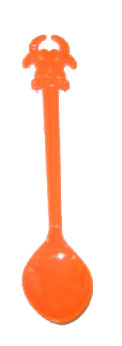 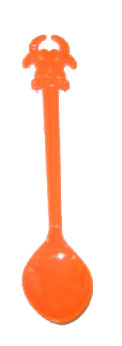 6
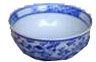 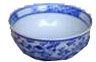 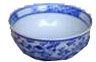 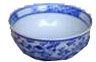 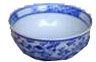 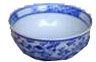 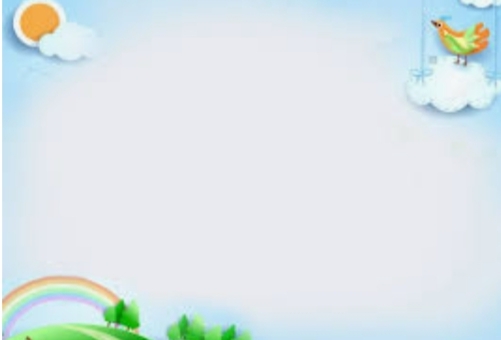 6
6
6
Giới thiệu chữ số 6,trẻ đọc cùng cô chữ số 6
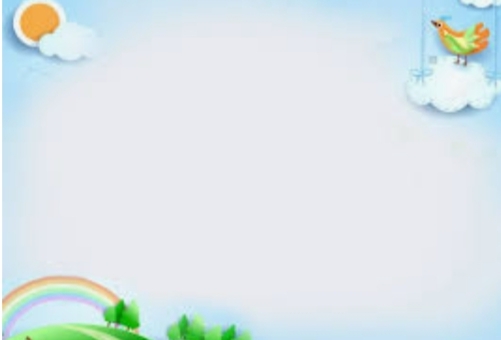 Cấu tạo chữ số 6
6
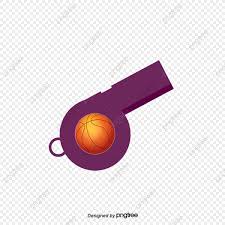 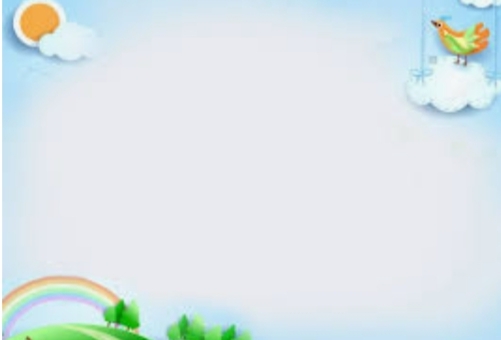 Những kiểu chữ số 6
6
6
6
6
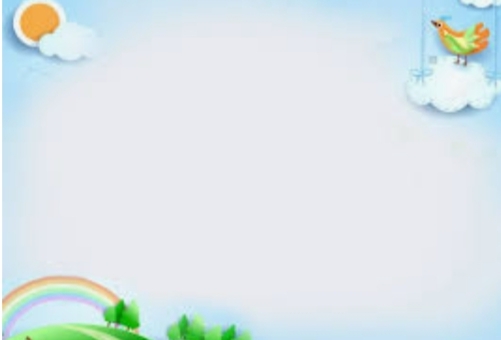 Các con nhìn thấy
 chữ số 6 ở đâu?
Các con ạ chữ số 6 có trong vở toán hay đồ  dùng học toán  của các con , trong các loại lịch, trong sách báo, phương tiện giao thông, trên điện thoại, chữ số 6 có ở khắp mọi nơi đúng không
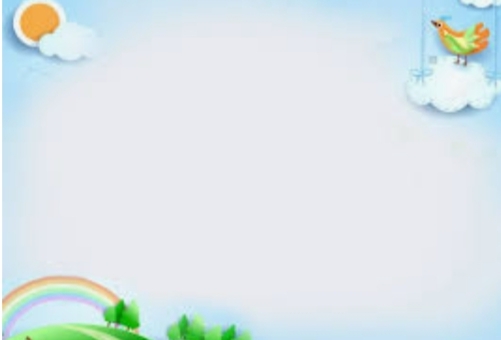 Ý nghĩa của các chữ số?
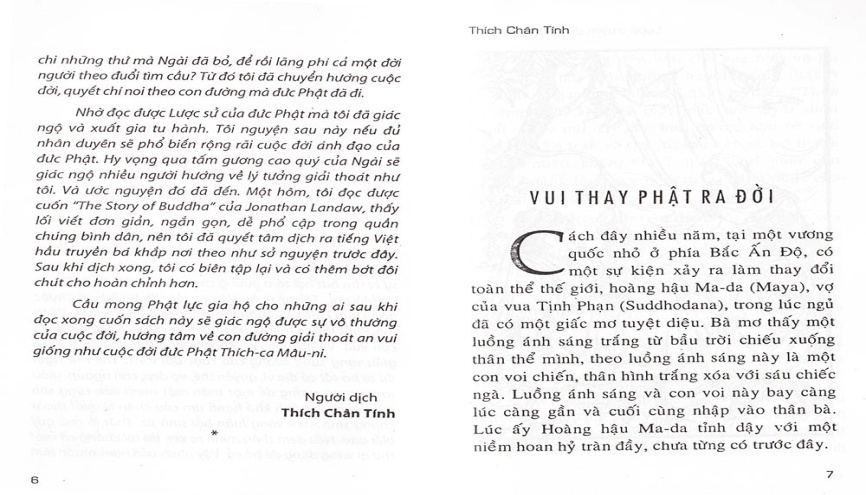 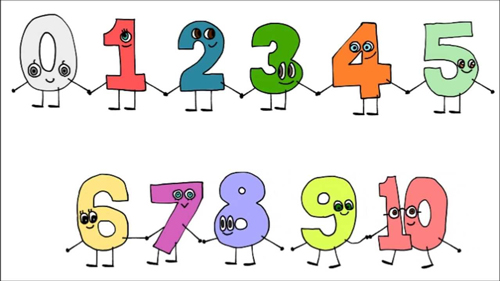 Đánh số trang sách
Dùng làm số đếm
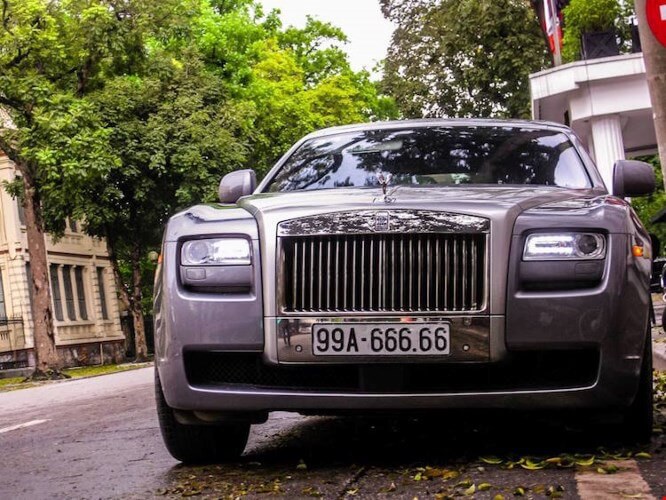 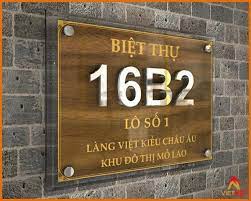 Gắn biển số nhà
Gắn biển số xe
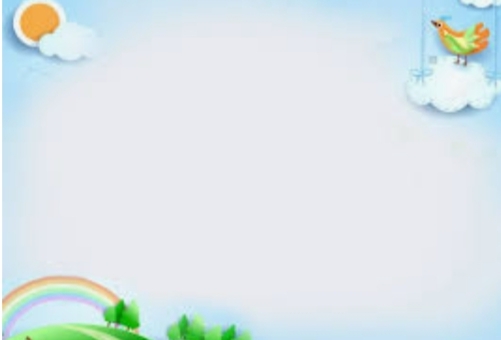 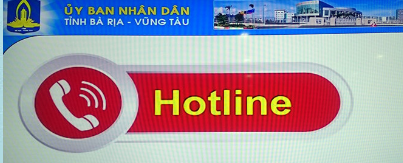 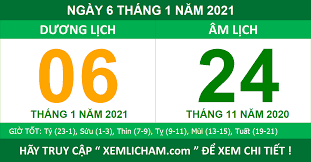 036.6689.205
Chỉ ngày tháng trên lịch
Tạo ra số điện thoại